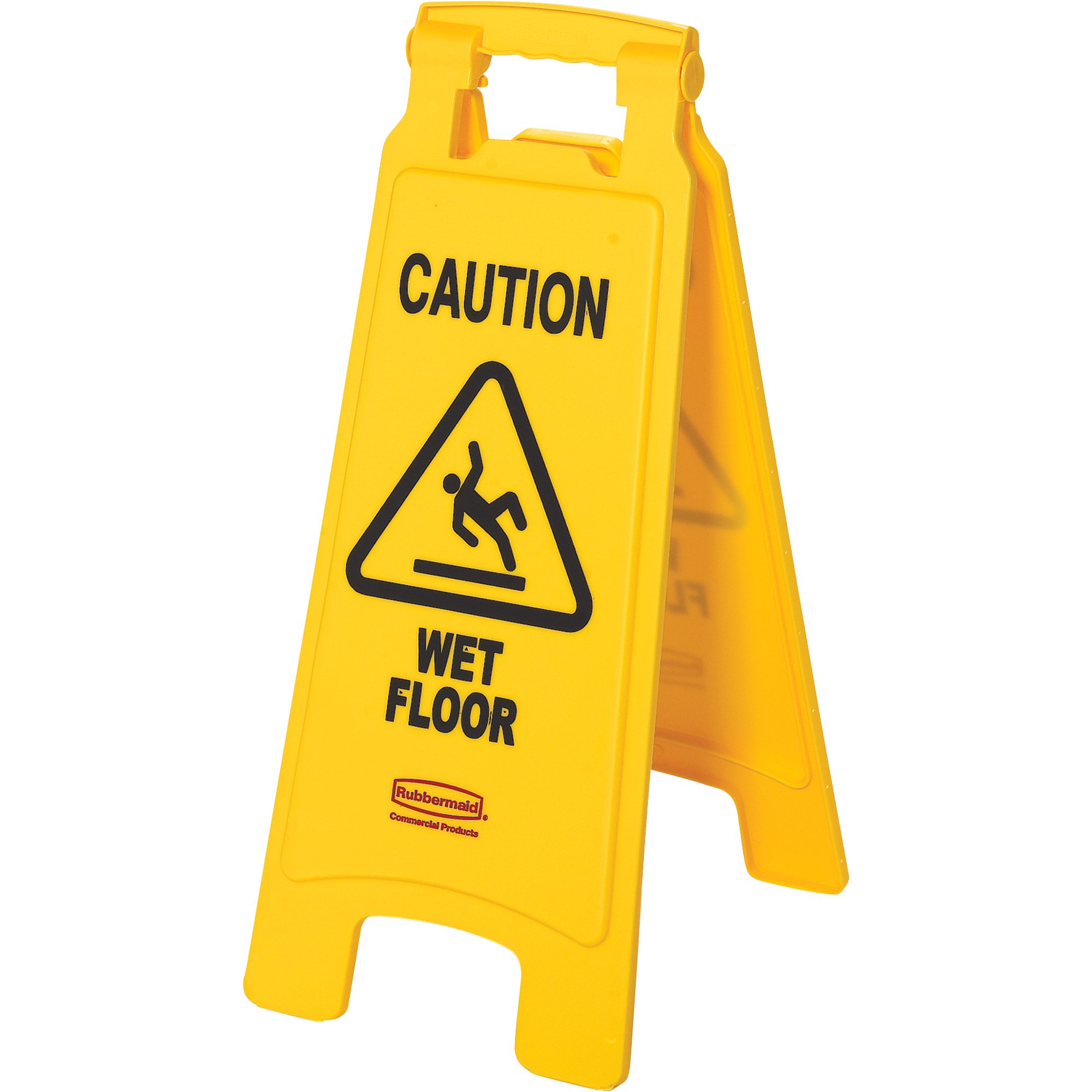 John 8:41
You do the deeds of your father.” 
Then they said to Him, “We were not born of fornication; we have one Father—God.”
Matthew 1:1
The book of the genealogy of 
Jesus Christ, the Son of David, 
the Son of Abraham:
Matthew 1:2
Abraham begot Isaac, Isaac begot Jacob, and Jacob begot Judah and 
his brothers.
Matthew 1:3a
Judah begot Perez and Zerah 
by Tamar, …
Deuteronomy 25:5
“If brothers dwell together, and one of them dies and has no son, the widow of the dead man shall not be married to a stranger outside the family; her husband’s brother shall go in to her, take her as his wife, and perform the duty of a husband’s brother to her.
Deuteronomy 25:7
But if the man does not want to take his brother’s wife, then let his brother’s wife go up to the gate to the elders, and say, ‘My husband’s brother refuses to raise up a name to his brother in Israel; 
he will not perform the duty of my husband’s brother.’
Genesis 38:1
It came to pass at that time that Judah departed from his brothers, and visited a certain Adullamite whose name was Hirah.
Genesis 38:2
And Judah saw there a daughter of 
a certain Canaanite whose name 
was Shua, and he married her and went in to her.
We need to be careful of 
who our COMPANY is.
Genesis 38:3
So she conceived and bore a son, 
and he called his name Er.
Genesis 38:4
She conceived again and bore a son, and she called his name Onan.
Genesis 38:5
And she conceived yet again and bore a son, and called his name Shelah. 
He was at Chezib when she bore him.
Genesis 38:6
Then Judah took a wife for Er his firstborn, and her name was Tamar.
Genesis 38:7
But Er, Judah’s firstborn, 
was wicked in the sight of the Lord, and the Lord killed him.
Genesis 38:8
And Judah said to Onan, “Go in to your brother’s wife and marry her, 
and raise up an heir to your brother.”
Genesis 38:9
But Onan knew that the heir would not be his; …
Genesis 38:10
And the thing which he did 
displeased the Lord; therefore 
He killed him also.
Having NO fear of the Lord may be costing you 
His BLESSINGS.
Genesis 38:11
Then Judah said to Tamar his daughter-in-law, “Remain a widow in your father’s house till my son Shelah is grown.” For he said, “Lest he also die like his brothers.” And Tamar went and dwelt in her father’s house.
Genesis 38:12
Now in the process of time the daughter of Shua, Judah’s wife, died; and Judah was comforted, and went up to his sheepshearers at Timnah, he and his friend Hirah the Adullamite.
Genesis 38:13
And it was told Tamar, saying, 
“Look, your father-in-law is going 
up to Timnah to shear his sheep.”
Genesis 38:14
So she took off her widow’s garments, covered herself with a veil and wrapped herself, and sat in an open place which was on the way to Timnah; for she saw that Shelah was grown, and she was not given to him as a wife.
Genesis 38:15
When Judah saw her, he thought she was a harlot, because she had covered her face.
Judah’s sin began 
in the EYE.
2 Peter 2:14
having eyes full of adultery and that cannot cease from sin, enticing unstable souls. They have a heart trained in covetous practices, 
and are accursed children.
Good INTENTIONS 
can be SINFUL.
Genesis 38:16
Then he turned to her by the way, and said, “Please let me come in to you”; for he did not know that she was his daughter-in-law. So she said, 
“What will you give me, that you may come in to me?”
Genesis 38:17
And he said, “I will send a young goat from the flock.” So she said, “Will you give me a pledge till you send it?”
Genesis 38:18
Then he said, “What pledge shall I give you?” So she said, “Your signet and cord, and your staff that is in your hand.” Then he gave them to her, and went in to her, and she conceived by him.
Genesis 38:19
So she arose and went away, 
and laid aside her veil and put on 
the garments of her widowhood.
Genesis 38:20
And Judah sent the young goat by the hand of his friend the Adullamite, to receive his pledge from the woman’s hand, but he did not find her.
Genesis 38:21
Then he asked the men of that place, saying, “Where is the harlot who was openly by the roadside?” And they said, “There was no harlot in this place.”
Genesis 38:22
So he returned to Judah and said, 
“I cannot find her. Also, the men of the place said there was no harlot in this place.”
Genesis 38:23
Then Judah said, “Let her take them for herself, lest we be shamed; 
for I sent this young goat and you have not found her.”
Judah was more concerned about REPUTATION than his STANDING with God.
Genesis 38:24
And it came to pass, about three months after, that Judah was told, saying, “Tamar your daughter-in-law has played the harlot; furthermore 
she is with child by harlotry.” 
So Judah said, “Bring her out and let her be burned!”
We tend to judge others more HARSHLY than OURSELVES.
Romans 2:1
Therefore you are inexcusable, 
O man, whoever you are who judge, for in whatever you judge another you condemn yourself; for you who judge practice the same things.
Genesis 38:25
When she was brought out, 
she sent to her father-in-law, 
saying, “By the man to whom these belong, I am with child.” And she said, “Please determine whose these are—the signet and cord, and staff.”
Genesis 38:26
So Judah acknowledged them and said, “She has been more righteous than I, because I did not give her to Shelah my son.” And he never knew her again.
One man’s sin may ENCOURAGE another to sin.
No matter how hard we HIDE sin it will REVEALED.
Numbers 32:23
But if you do not do so, then take note, you have sinned against the Lord; and be sure your sin will find you out.
Genesis 38:27
Now it came to pass, at the time for giving birth, that behold, twins were in her womb.
Genesis 38:28
And so it was, when she was giving birth, that the one put out his hand; and the midwife took a scarlet thread and bound it on his hand, saying, “This one came out first.”
Genesis 38:29
Then it happened, as he drew back his hand, that his brother came out unexpectedly; and she said, “How did you break through? This breach be upon you!” Therefore his name was called Perez.
Genesis 38:30
Afterward his brother came out who had the scarlet thread on his hand. And his name was called Zerah.